Mavzu 10. MINORA KRANLARIDA YUKLI STRELANI BURISH.
Reja: 1.  Ko'taruvchi va to'sinli bomlar.2. Maxsus gusikning o’rnatilishi.3. Yuk tashuvchi trolleybusning harakatlanishi.4. Strelaning tuzilishi
Bom kranning asosiy ishchi organlaridan biri hisoblanadi. U maxsus yukni ildirish moslamalari va  mexanizmlari yordamida yuklarning gorizonta tekislik bo’ylab  harakatlanishini ta'minlaydi;
Konstruksiyasiga  qarab, u ko'taruvchi strelali  yoki to’sinli manyovrli bo'lishi mumkin, bunda Bom qulochini o’zgartirish bumning uchiga osilgan yukni ruxsat etilgan burchak ostida   bomning o'zini ko’tarib,  yoki yuk aravasini ko’taruvchi polistpast bilan ilgakni  harakatlantirib gorizontal tekislikda siljitish orqali amalga oshiriladi.  
To'sinli bomlar odatda qattiq   mahkamlangan bo’lib, katta diametrli po’lat arqonlardan  yoki metal tortrqilardan tashkil topgan bir yoki bir nechta osmalar yordamida      bomning yuqori qismiga ulangan   bir nechta nuqtalardan tortib turiladi. Biroq zarur bo’lganda   30 ° gacha burchak ostida o'rnatilishi mumkin bo’lgan   to’sinli bomlar ham ham mavjud.
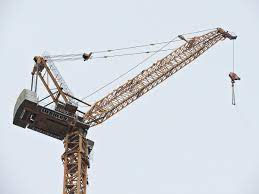 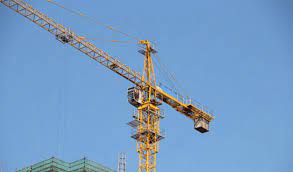 Bazi  holatlarda yuk aravachasi bom oxirida o'rnatiladi, boshqa hollarda esa u    bom bo'ylab yuk bilan harakat qilishi mumkin. Ko'ndalang kesimli to’sinli ko'taruvchi   strelalar uchburchak, to'rtburchak va kvadrat  shaklida bo'lishi mumkin.
      To'sinli bomlar ham yuk trolleybusini o'rnatish joyiga qarab bir-biridan farq qiladi, strelaning 
pastki qismida o’rnatilgan ikki tavrli balkada harakatlanadi ,  yoki to'rtburchaklar kesimli o'qning ikkita yuqori qismi bo'ylab   harakatlanishi mumkin.
Bir xil ko’rsatgichrlarga ega bo'lgan ko’taruvchi strelali kranlar (strela qulochi,  yuk ko'tarish balandlik, yuk ko'tarish qobiliyati) to'sinli bom bilan jihozlangan kranlarga qaraganda 15 ... 20% engilroq, va shuningdek, strela qulochini qisqartirganda yukni  yuqoriroq ko'tarish qobiliyatiga ega  , tor qurilish maydonlarida yaxshi manevr qilishi mumkin  , ishlab chiqarishda texnologik jihatdan ilg'or usullar qo’llaniladi,   o'rnatish va tashish ishlari qulayligi bilan ajralib turadi.
- To'sinli bomli kranlardan farqli o'laroq, ko'taruvchi bomli kranlarning  mavjud
kamchiliklari: yuk ilgagi qulochini  o'zgartirganda yukning   gorizontal harakatlantirishning imkoni  yo'qligi :
- Strela qulochini  o'zgartirganda yuk harakatining notekis gorizontal tezligi  , bir joyda turgan holatida  xizmat ko'rsatish maydonining kichikligi, bunda yukni kran minorasiga yaqinlashtirib bo'lmaydi.  ( to’sinli strelalilarda  yuk trolleybusi butun bom uzunligi bo'ylab harakatlanishi mumkin).
Ko'taruvchi va to'sinli bomlar 3 va 4 o'lchamli guruhlardagi aylanuvchi minorali  kranlarda qo'llaniladi
 5 va 6 o'lchamli guruhlardagi kranlar faqat to’sinli strelalar bilan jihozlanadi. 5-o'lchamdagi kranlar uchun to'sinli bom gorizontal tekislik bo’yicha 30 ° burchak ostida o'rnatilishi mumkin   ,  6-o'lchamdagi kranlar uchun   faqat gorizontal tekislik bo’yicha o’rnatiladi.
Yukni ko'tarish balandligini oshirish uchun turli xil shakildagi bomlardan  foydalaniladi.
 Yuk ko’tarish strelasini uzinligini oshirish maqsadida gusik deb ataluvchi turli uzunlikdagi qo'shimcha strelalar o’rnatriladi .  To’sinli strelali kranlarda bosh qismidagi seksiya  ish paytida gorizontal yoki 45 ° gacha burchak ostida egilib o'rnatilishi mumkin, yuk aravachasi unda yuk bilan harakatlanishi mumkin.   Sharnirli birikmali strelalardan foydalanish    kranni ishlashida yuk ko'tarish balandligidagini va strela qulochini kata diapozonda o’zgartirish imkonini  beradi.
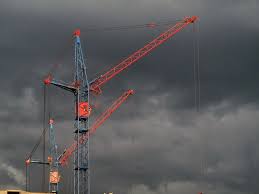 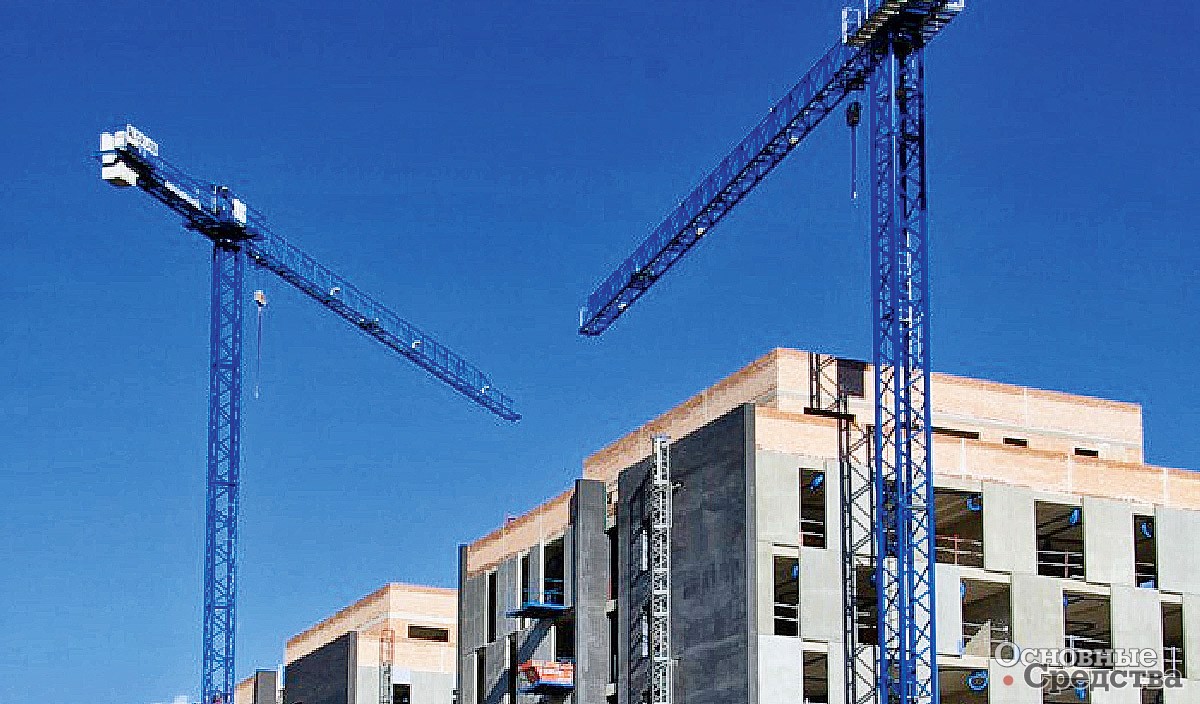 Minora kranlarining ishchi harakatlari – bu yukni ko'tarish va tushirish, yuk bilan bomning (ilgak) yetib borishini o'zgartirish, bomni reja bo'yicha 360 ° ga burish, mobil kranni harakatlantirishdan iboratdir. Kranlardan foydalanishda bir vaqtning o’zida birdaniga  harakatlarni birlashtirilishi mumkin, masalan, bomni   aylantirish bilan birga  yukni ko'tarish yoki tushirish mumkin. Barcha minorali  kranlar  o’zgaruvchan tokli 220/380 V  kuchlanish bilan ishlaydigan ko'p motorli elektrodvigatellar bilan jihozlangan. Umumiy holda har bir minora krani ko'taruvchi (3.16-rasm, a) yoki to'sinli strelali  aylanuvchi  kran bo’ladi. 3.16, b) .
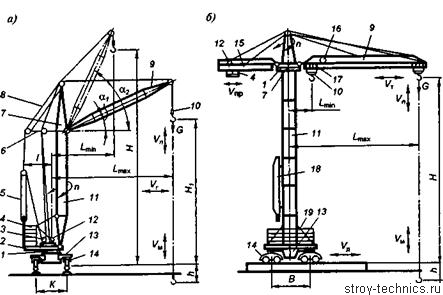 3.16. rasm. Minora kranlarining turlari va parametrlari:
a - aylanuvchi minora bilan; 6 - aylanadigan bosh bilan
Bumlar turiga ko'ra, ko'taruvchi (manevrli), to'sinli va bo'g'imli sharnir birikmali  bomli kranlarga bo’linadi. Yuk ko'taruvchi bumli kranlarda    (3.16-rasm, a ga qarang) yuk ildiruvchi organi  ularning bosh qismida    osilgan bo'lsa, strela qulochini o’zgartirish  ilgakka nisbatan bomni vertikal tekislikda ko’tarish yoki tushirish  orqali  bom lebyodkasi,  bom bloki va bomni polistpasti  yordamida  o'zgartiriladi. To'sinli bumli kranlar uchun (3.16-rasm, b ga qarang) osilgan ilgakli osma yuk trolleybusining pastki harakatlantiruvchi kamarlari bo'ylab harakatlanayotganda   o'zgaradi.
Yuk tashuvchi trolleybusning harakatlanishi trolleybus lebyodkasi va arqon yordamida amalga oshiriladi. Bo'g'imli bumli kranlarda    bom bo'g'imli asosiy va gusik qismlaridan iborat bo'lib, ular ko'taruvchi yoki to'sinli bom shaklida bo'lishi mumkin. Birinchi holda, strela qulochini o’zgartirish  bo'g'imli bomni bosh bloklarga osilgan ilgak  osmasini ko'tarish orqali , ikkinchi holda,   yuk trolleybusining   harakati   orqali o'zgartiriladi.  . Yukni ko'tarish va tushirish yuk lebyodkasi, yuk arqoni va ilgak osma yordamida amalga oshiriladi.
Таянч-буриш курилмаси (ТБК) минорали кранларда уларнинг буриладиган кисмини бурилмайдиган кисмига бириктириш ва айланишини таъминлаш учун хизмат килади. Катта юк моментига эга булган кранларда икки каторли роликли ва золдирли хамда комбинациялашган золдир-роликли таянч-буриш курилмалари ишлатилади. Стрелани буриш тишли узатмалар оркали буриш механизми ёрдамида бажарилади. ТБК минораси бурилмайдиган кранларда юкорига ва минораси буриладиган кранларда пастга жойлаштирилади. Буриш платформаси минорали краннинг пастки кисмига жойлашган булиб, таянч-буриш курилмаси оркали краннинг юриш кисми билан богланади. Буриш платформасига минора ва уни ушлаб турувчи тиргаклар, краннинг механизмлари, электроаппаратлар ва посангилар махкамланган стойкалар урнатилади. Посанги массаси белгиланган темир-бетонлардан иборат булган буриш платформасига тикланиб, унга махкамлаб куйилади.
Хозирги замон минораси айланмайдиган кранларнинг юкори кисмига жойлашган буриш платформаси текис рамадан иборат булиб, таянч-буриш курилмаси оркали минора билан богланган. Платформада икки карама-карши томондан буриш платформасига шарнирли махкамланган, стрела ва посанги консолини тортиб ушлаб турувчи каллак урнатилган. Балка стрелали кранларда юкни горизонтал буйлаб кузгатиш учун пастки кисмига юк канатига мулжаллаб иккита блок, юкори кисмига эса таянч катоклар жойлаштирилган юк аравачалари кулланади. Аравачанинг стрела буйлаб кузгалиши чигир ёрдамида бажарилади. Бунинг учун чигир барабанидан канатнинг икки учи чиккан булиб, улар аравачанинг олди ва орка томонларига махкамланган. Минорали кранларнинг иш харакатлари юк ва стрела чигирлари, кулочни узгартириш, буриш ва харакатлантириш механизмлари ёрдамида бажарилади. Уларнинг юк чигирлари асосан электр юритмали булади. Схемаларда бир тезликли  , куп тезликка эга булган дифференциалли   чигирлар ва узатмалар кутисига эга   булган чигирлар учраши мумкин. Балкали стрела буйлаб юк аравачасини  харакатлантириш учун аравачали чигирлар хизмат килади, уларни стрелали чигирларникига ухшаган схемада цилиндрик ёки червякли редукторлар куллаб тайёрланади. Кран минораларини буриш механизмлари, асосан, вали вертикал жойлашган электр двигателлар ва цилиндрик, червякли ёки планетар редукторлардан иборат. Буриш механизми бир погонали (электр двигатели узилганда автоматик холда ишга тушади), икки погонали (колодкани шкивга навбат билан босади) ёки бошкарилувчи (педал типида) тормозлар ёрдамида тормозланади.
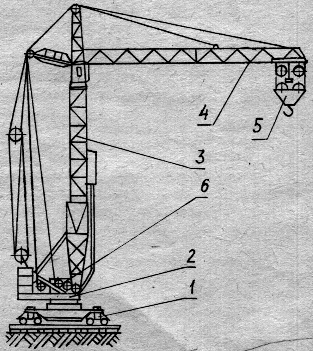 КБ – 403А маркали минорали кран модели.Бурилиш платформаси 2 таянч – бурилиш қурилмаси орқали таянч рамаси 1 билан боғланган, диагонал равишда жойлашган флюгерлар мавжуд бўлиб уларнинг бир учи шарнир орқали таянч рамасига иккинчи учи эса юриш аравачалари билан боғланган. Буриш платформасида юк ва стрела чиғирлари, буриш механизми, посанги ва электр жихозлар шкафи 6 жойлашган. Кран минораси 3 трубалардан тайёрланаган. Минора каллак, юқориги секция, иккита оралиқ секция, портал ва ҳаракатланувчи обоймадан иборат.
Минора секциялари уланиши винтлар ёрдамида амалга оширилиб минора чиқарилганда йўналтирилувчи роликлар бўйлаб ҳаракатланади. Минора буриш платформаси 2 билан шарнир ёрдамида боғланган ва фермалар билан боғланган таянчлар билан вертикал холатда ушлаб туради.Стрела 4 балка турда тайёрланган бўлиб у бир подвинали, секцияли ва юк аравачаси 7 уч қиррали ферма остки йўналтирувчилари бўйлаб ҳаракатланади. Стрела бош ва ўзак қисмлардан иборат бўлган секциялардан иборат. Стреланинг ўзак қисмида аравача лебедкаси ўрнатилган. Стрела минора билан шарнирли боғланган.Кран илгак осмали 5 га эга бўлиб, унга турли хил юклар осилади. Минорали кранда четки электрик сақловчи қурилмалар мавжуд bo’lib bular :- кран моделининг рельс бўйича ҳаракатини чекловчи қурилмалар;- юк кўтарувчанликли чекловчи қурилма, юк оғирлиги12.5 Н дан ошганда ишга тушади.- юк кўтариш баландигини чекловчи қурилма;- минора чиқишини чекловчи қурилма;- стрела кўтарилиш баландлигини чекловчи қурилма, горизонтал ҳолатга нисбатан
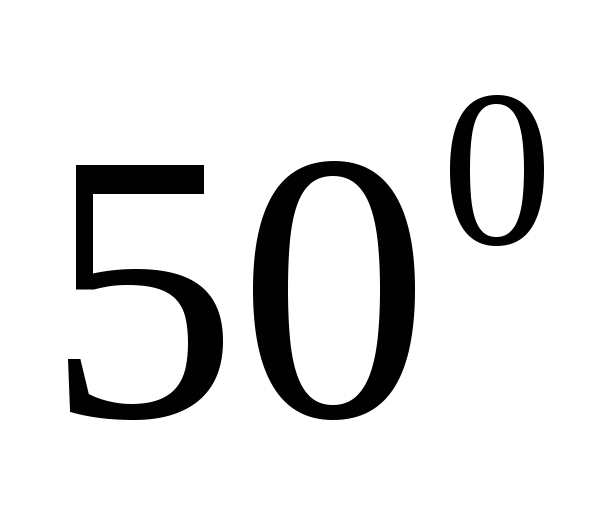 кўтарилиш имкониятини беради;- минора бурилишини чекловчи қурилма;- стрела бўйлаб аравача ҳаракатини чекловчи қурилма;
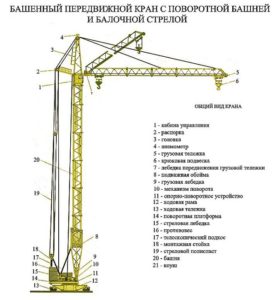 Yuk ko'taruvchi bumli kranlarga o'rnatilgan strela qulochini o’zgartirish ko'rsatgichi kranshteynga mahkamlangan val va tortqidan  iborat. Valga o'q o'rnatilgan bo'lib, gradusli shkala bo'yicha qulochni o’zgarishini  ko'rsatadi. Cheklovchi qurilma   uzunligini o'zgartirish orqali o'rnatiladi.
To'sinli bomli kranlarda strela qulochi  ko'rsatkichlari (yuk trolleyining joylashuvi ko'rsatkichlari) yuk ko'taruvchi barabanning aylanishlar soni ko'rsatkichiga o'xshash tarzda joylashtirilgan.  
Bir qator kranlarda selsinlar yordamida amalga oshiriladigan strela qulochi ko'rsatkichi ishlatiladi.  
Bom og’ish burchagi cheklovchisi (yuk trolleybus yo'li) bom (arava) oxirgiga     yaqinlashgunga qadar bom (yuk tashuvchi trolleybus) avtomatik ravishda to'xtatish uchun ishlatiladi. Yuk tashuvchi trolleybusli kranlarda jo'nash cheklovi odatda BU-250 tugmasi  kaliti yordamida amalga oshiriladi, uning vali zanjirli uzatma  orqali yuk trolleybusining lebyodkasi qutisiga ulanadi.
Yuk ko'tarish balandligini cheklovchi qurilma ilgak  bomga yaqinlashganga   avtomatik ravishda o'chirish uchun mo'ljallangan. Ushbu cheklovchilar kranga bom yoki trolleybus tuzilishi orasidagi bo'shliq kamida 200 mm qolganda ishga tushadi.